EART30351
Lecture 2
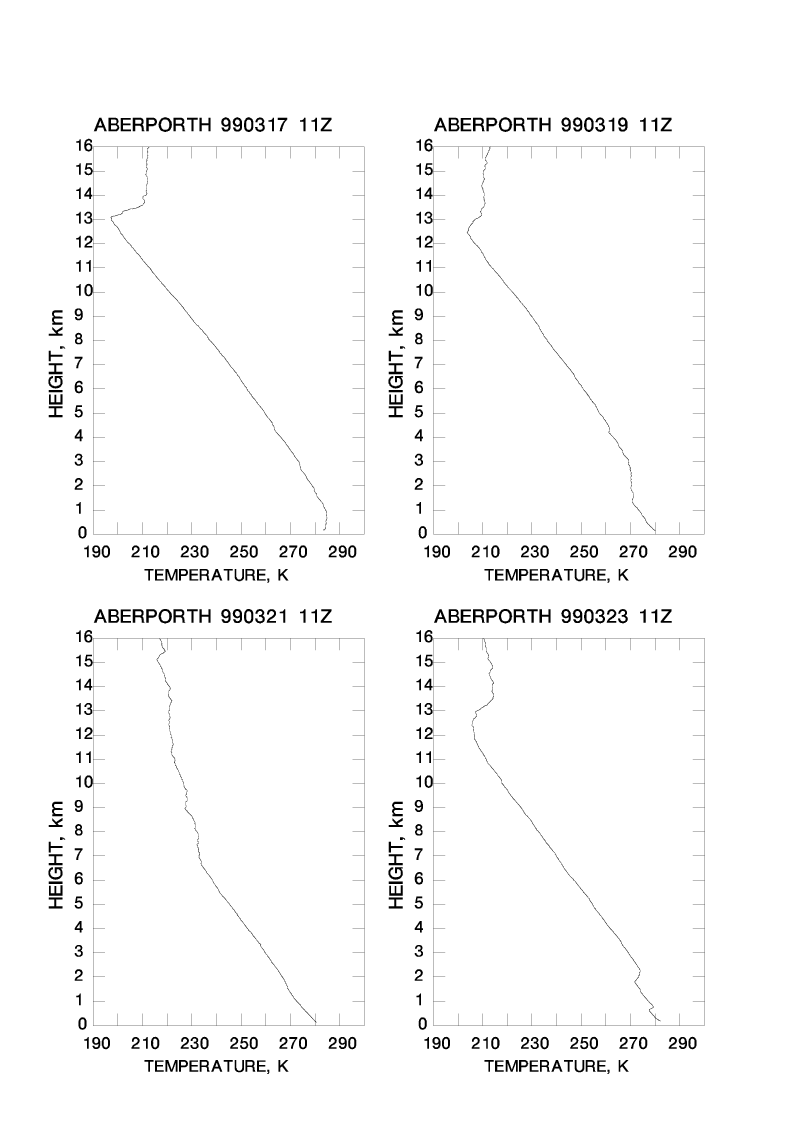 stratosphere
stratosphere
T
T
troposphere
troposphere
Examples of radiosonde profiles: temperature vs height
I
stratosphere
stratosphere
T
T : tropopause;	
I: inversion (top of boundary layer in this case)
troposphere
T
Temperature generally decreases with height in the troposphere
troposphere
I
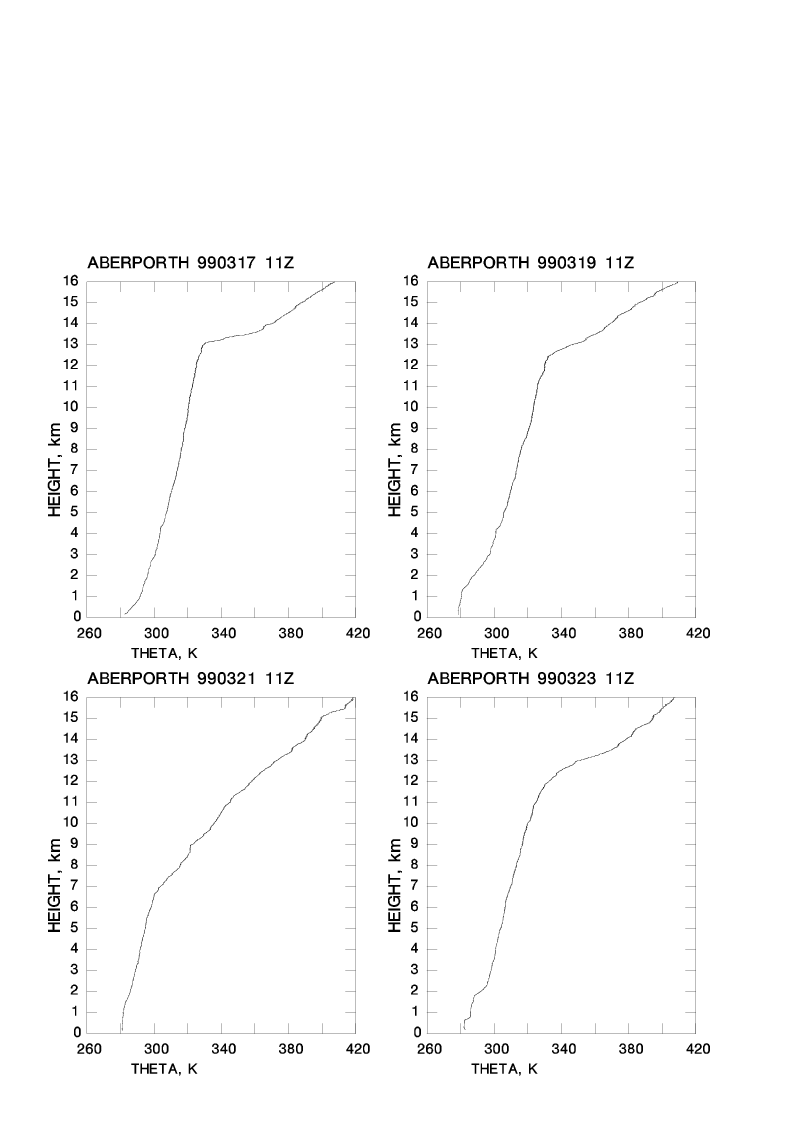 Examples of radiosonde profiles: potential temperature vs height
θ always increases with height
Why does θ increase with height?
Consider a parcel of air displaced in the vertical
Displacement is fast enough to be adiabatic so θ remains constant
And
Displacement is slow enough that w <<cs, the speed of sound
So
θ = θ’’ and p’ = p’’
p’,T’,ρ’,θ’
p'’,T’’,ρ’’,θ’’
Δz
p,T,ρ,θ
Static stability 1
Static stability 1
Static Stability 2
Static Stability 2
z
z
θ
θ
Radar wind profiler: growth of the atmospheric mixed layer
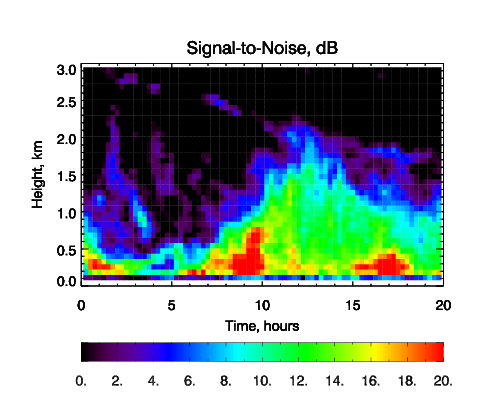 Radar signal-to-noise is a proxy for turbulence

Measurements are from a clear day in summer over land.

Note how thermals grow, increasing the depth of the mixed layer until early afternoon. This becomes the height of the boundary layer
Top of boundary layer
Mixed layer
Evolution of boundary layer
After Markowski and Richardson 2010
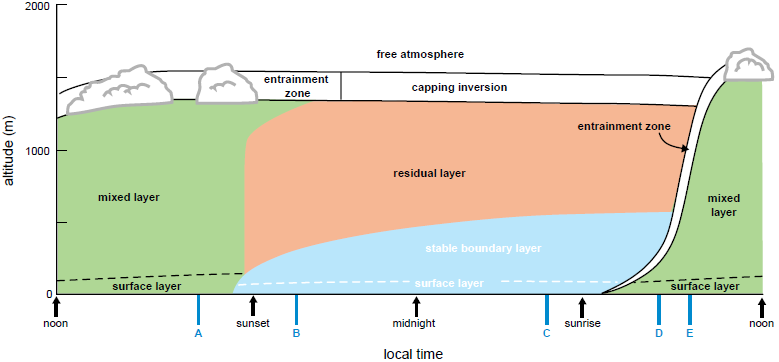 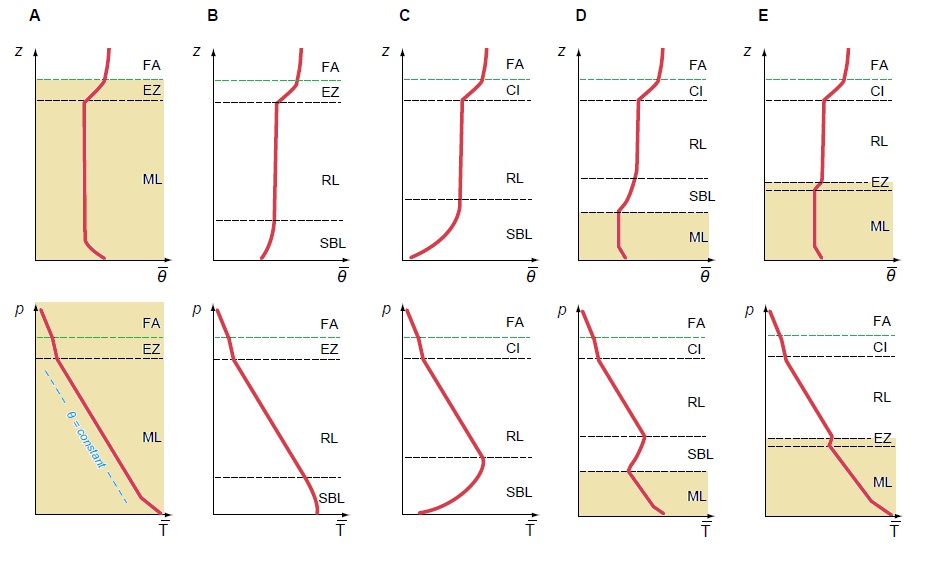 Lee waves
Formation of Lee waves
Cloud
Wind, U
λ
Hill
Dry adiabatic Lapse rate
Usually, the lapse rate is 6-7 K km-1 in the lower atmosphere – so the top of Snowdon would be around 6-7 K colder than in Caernarfon.
Lifting a parcel of air
Dry parcel






Temperature falls at 10 K km-1
Moist parcel cools to saturation





Condensation releases latent heat so parcel then cools more slowly
z
z
Parcel lifted
Cloud forms
T
T